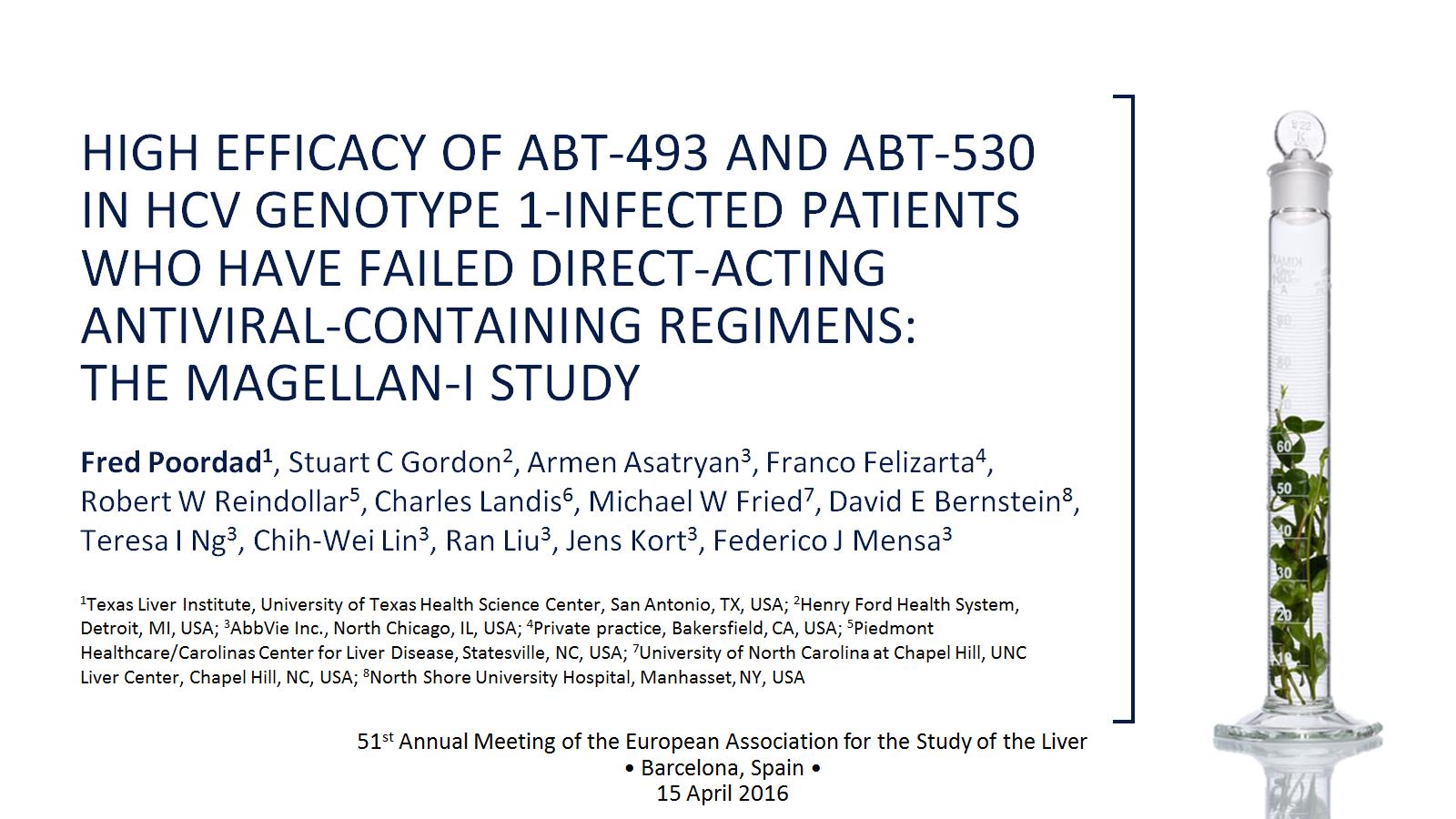 HIGH EFFICACY OF ABT-493 AND ABT-530 IN HCV GENOTYPE 1-INFECTED PATIENTS WHO HAVE FAILED DIRECT-ACTING ANTIVIRAL-CONTAINING REGIMENS:THE MAGELLAN-I STUDY
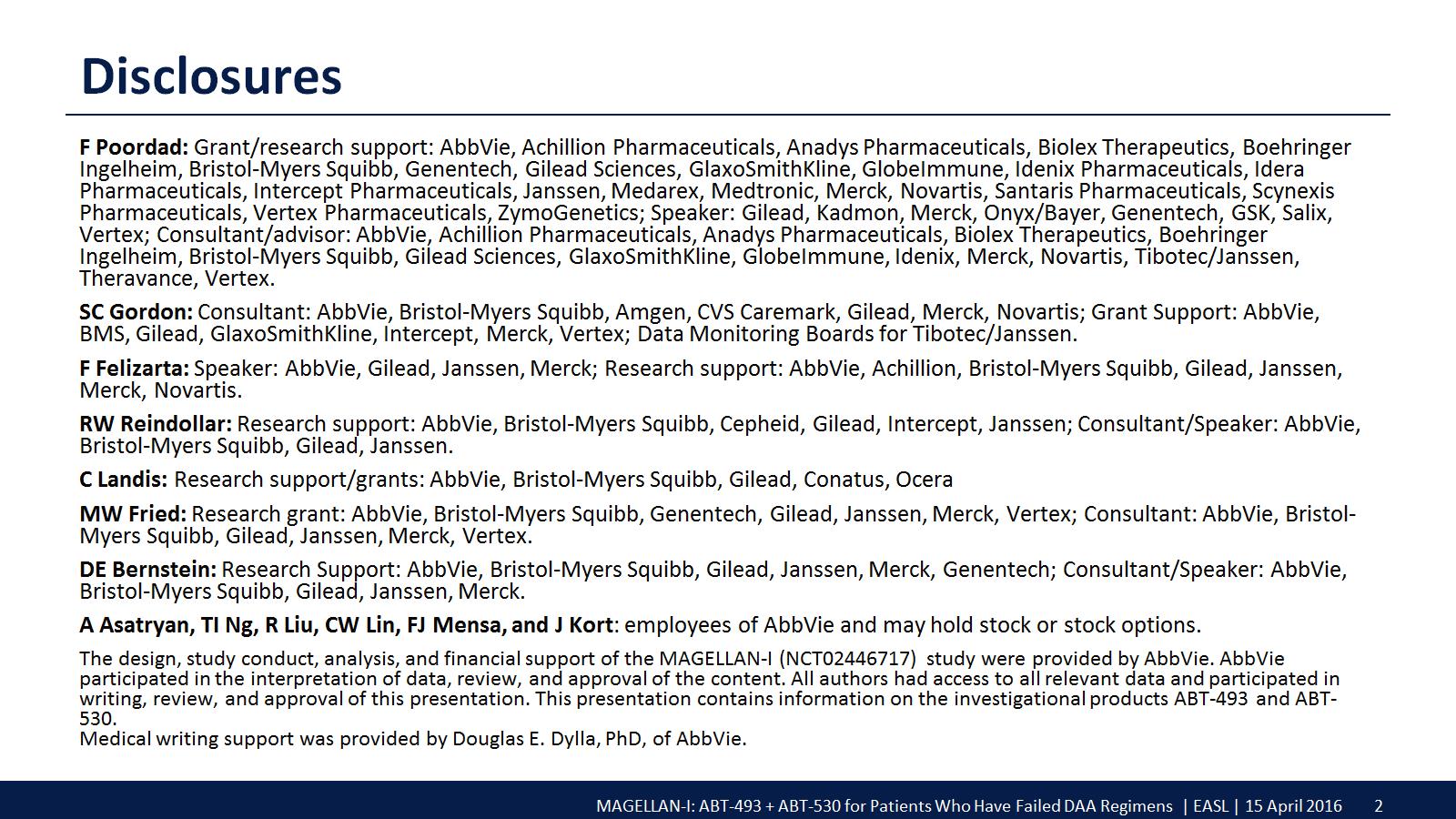 Disclosures
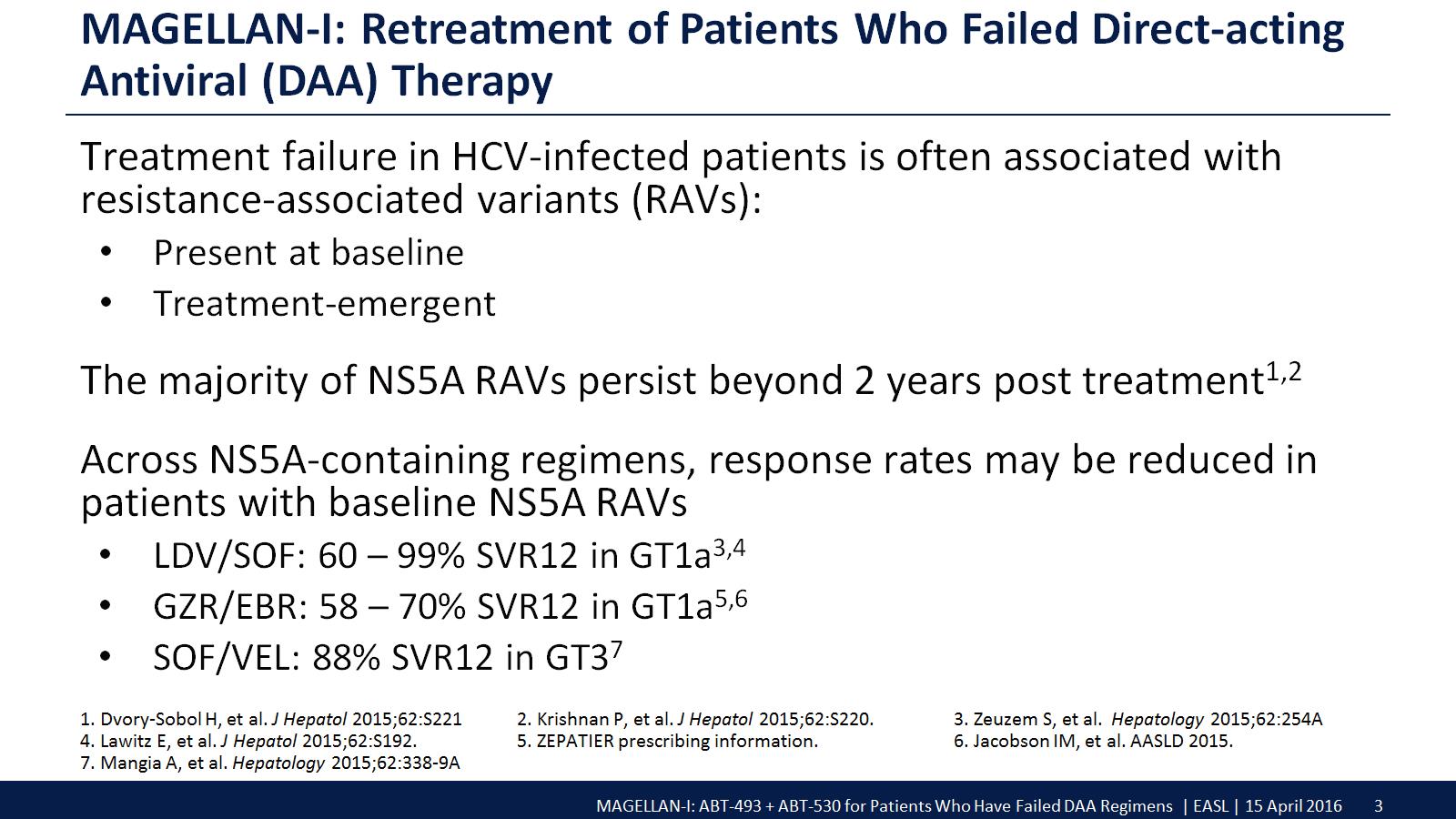 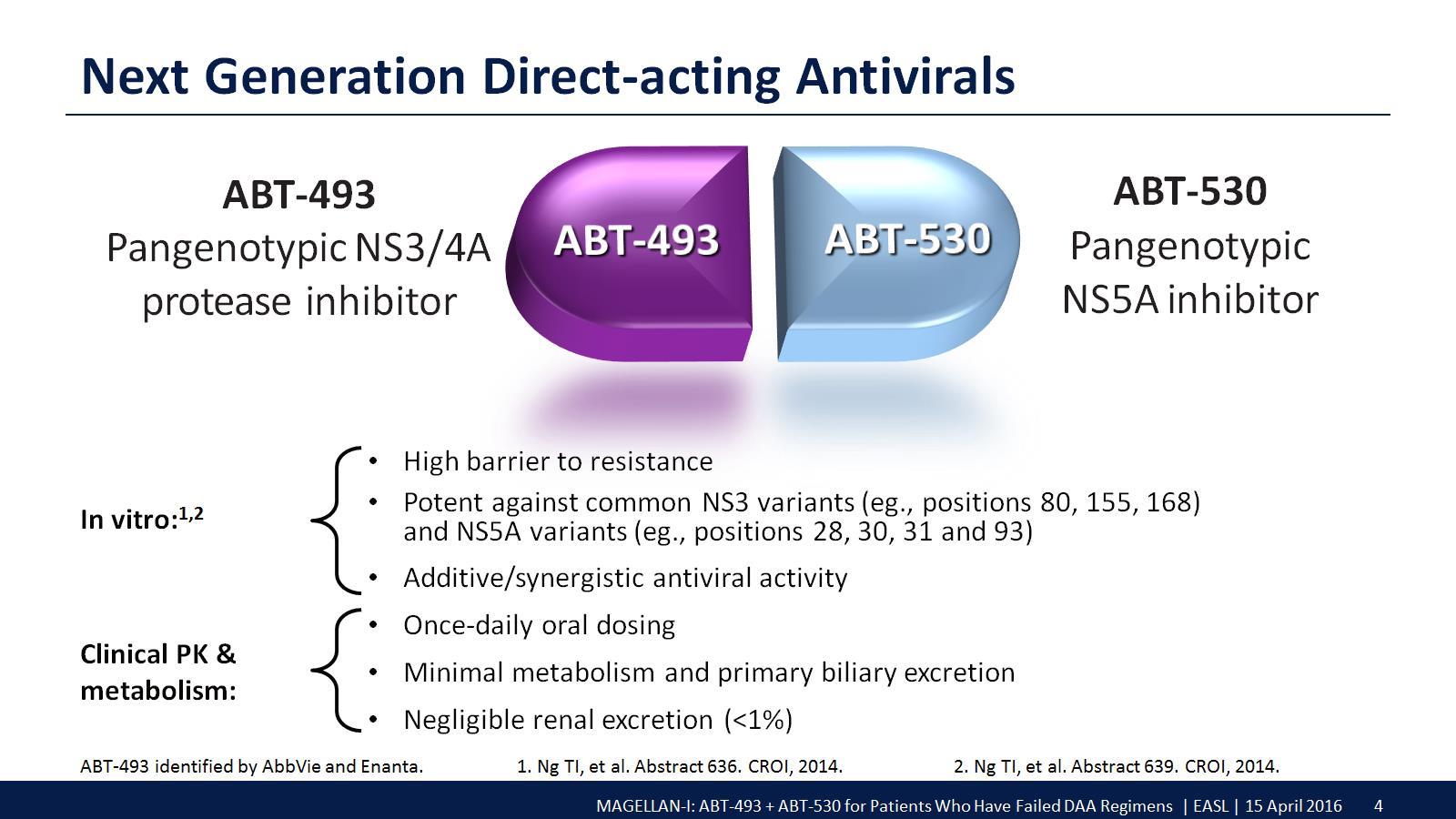 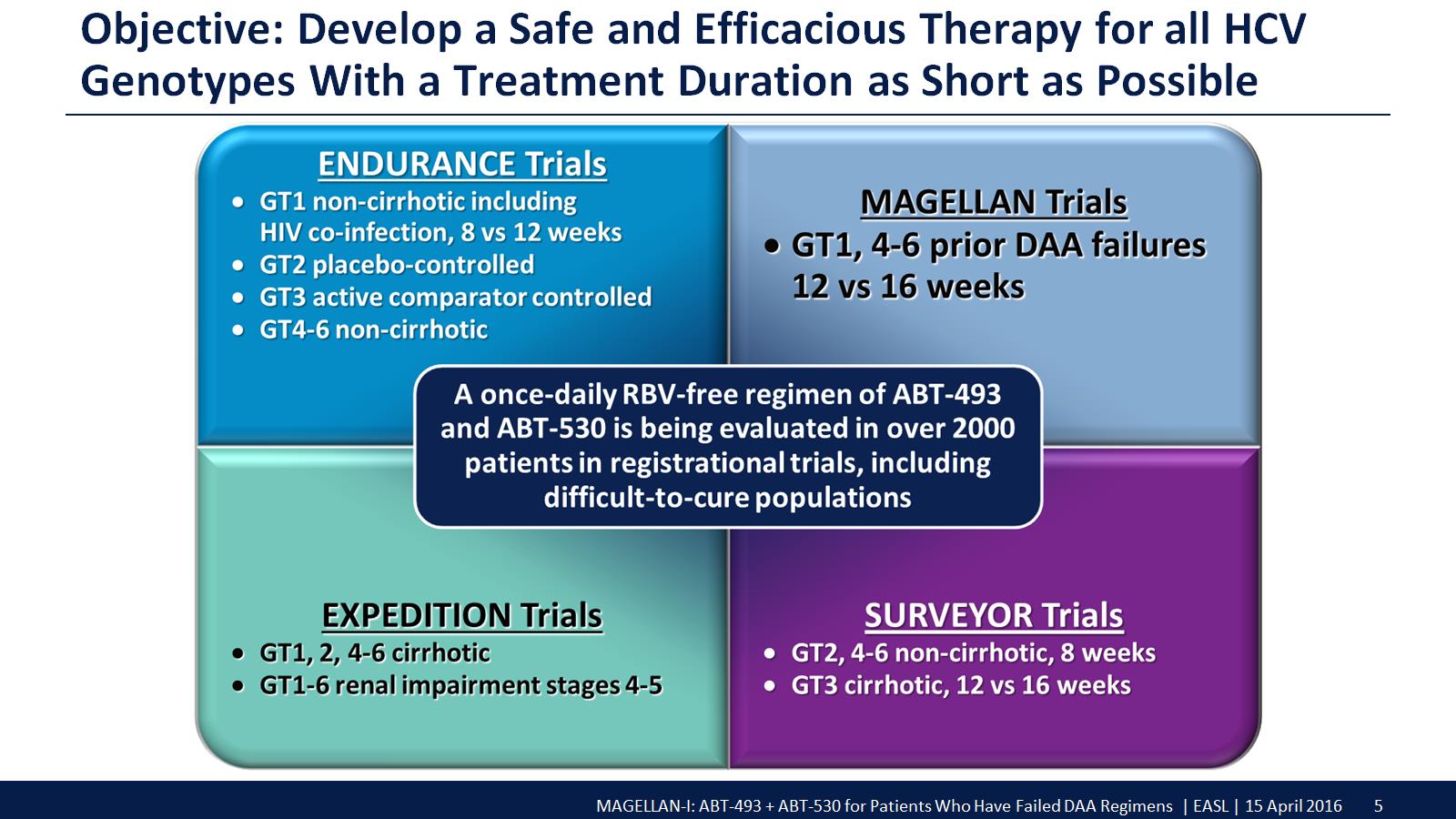 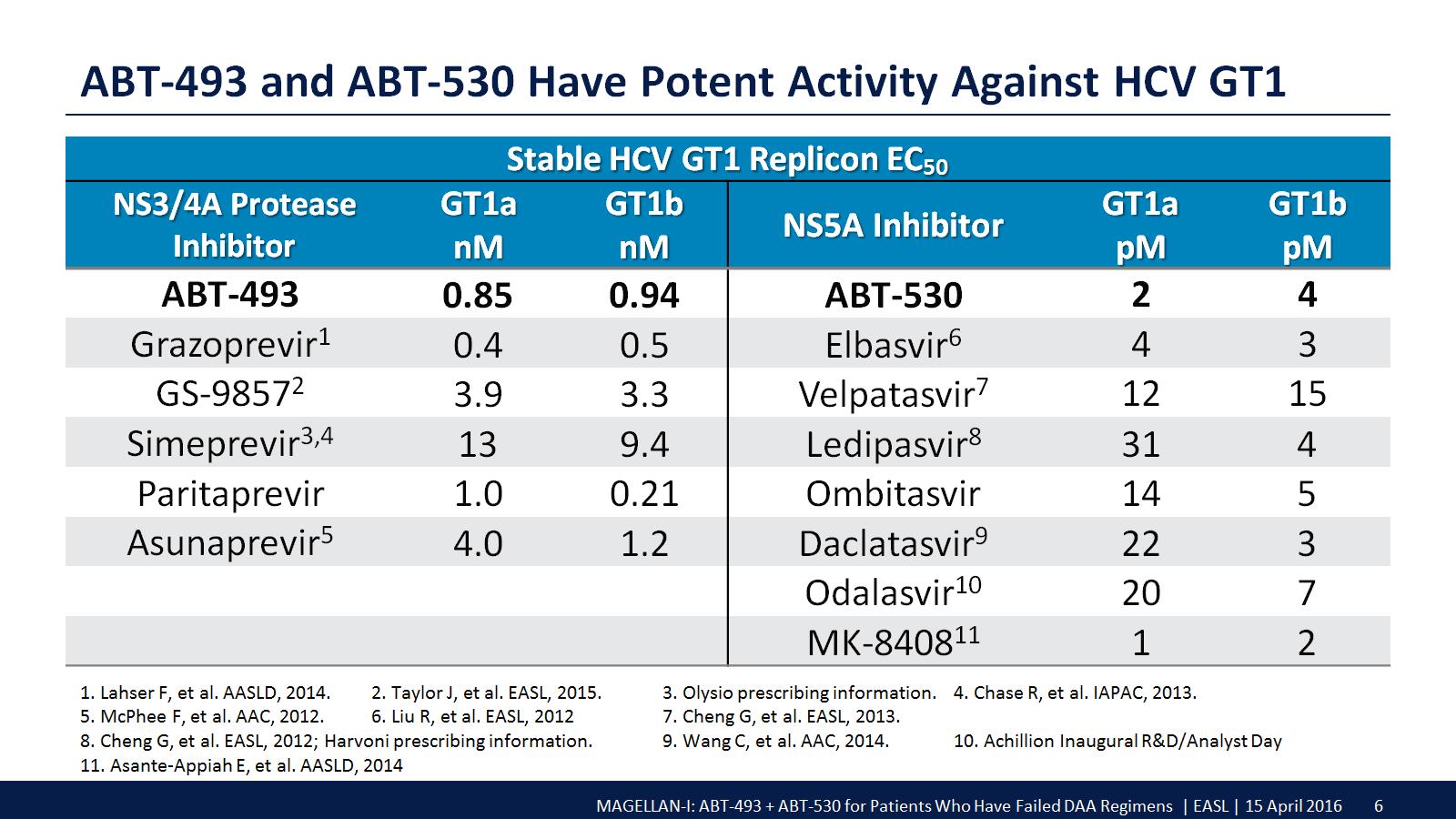 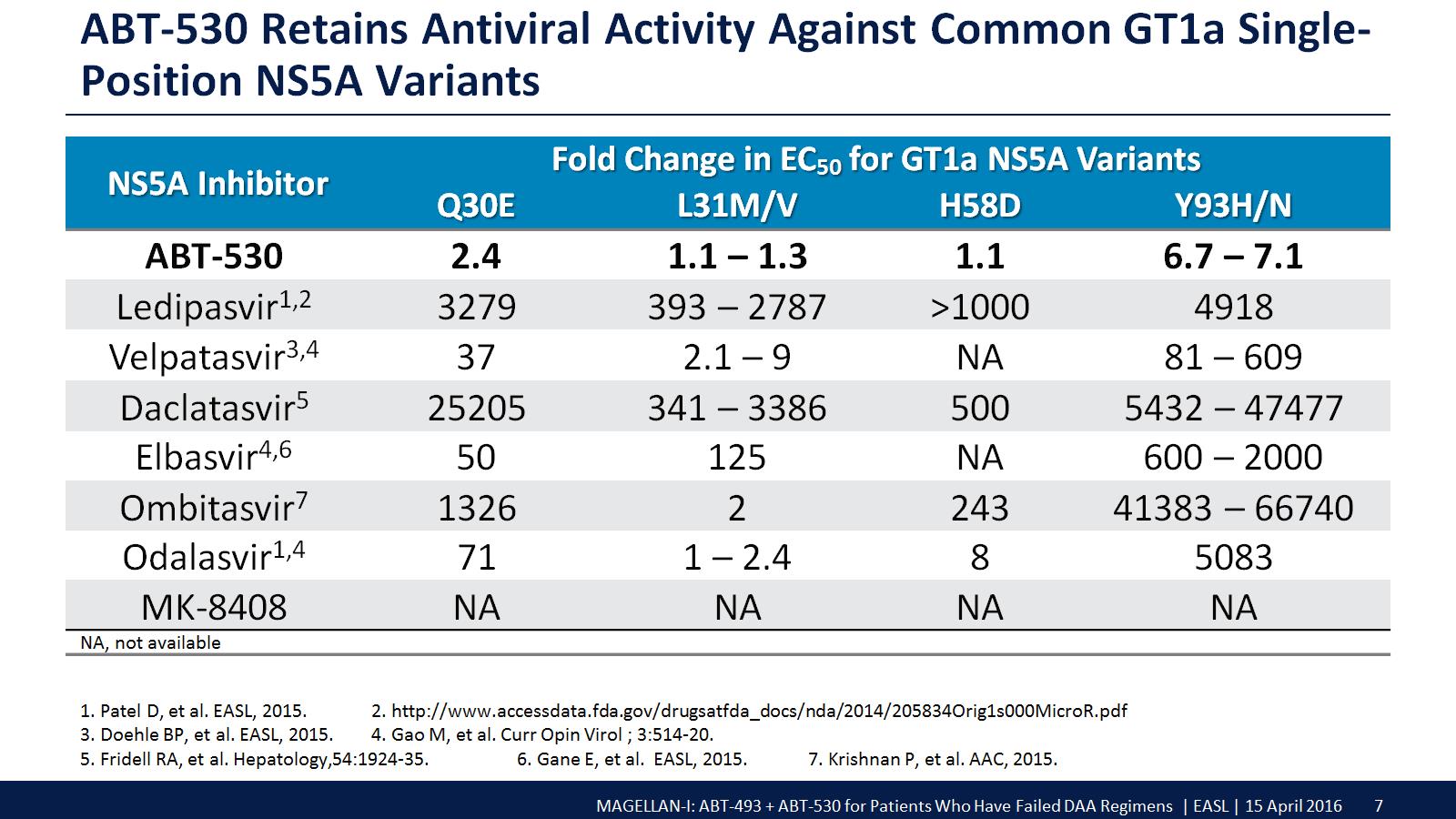 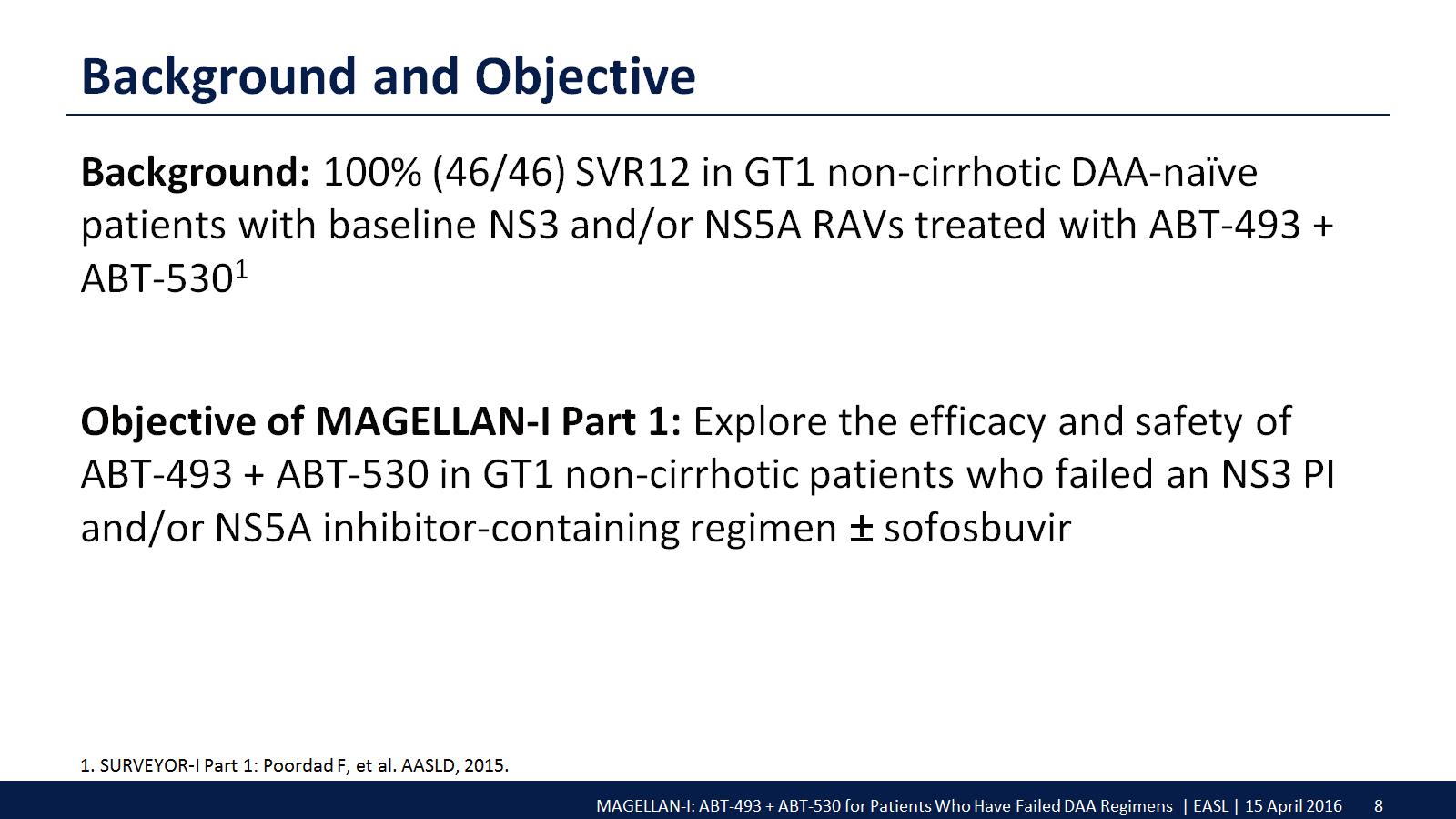 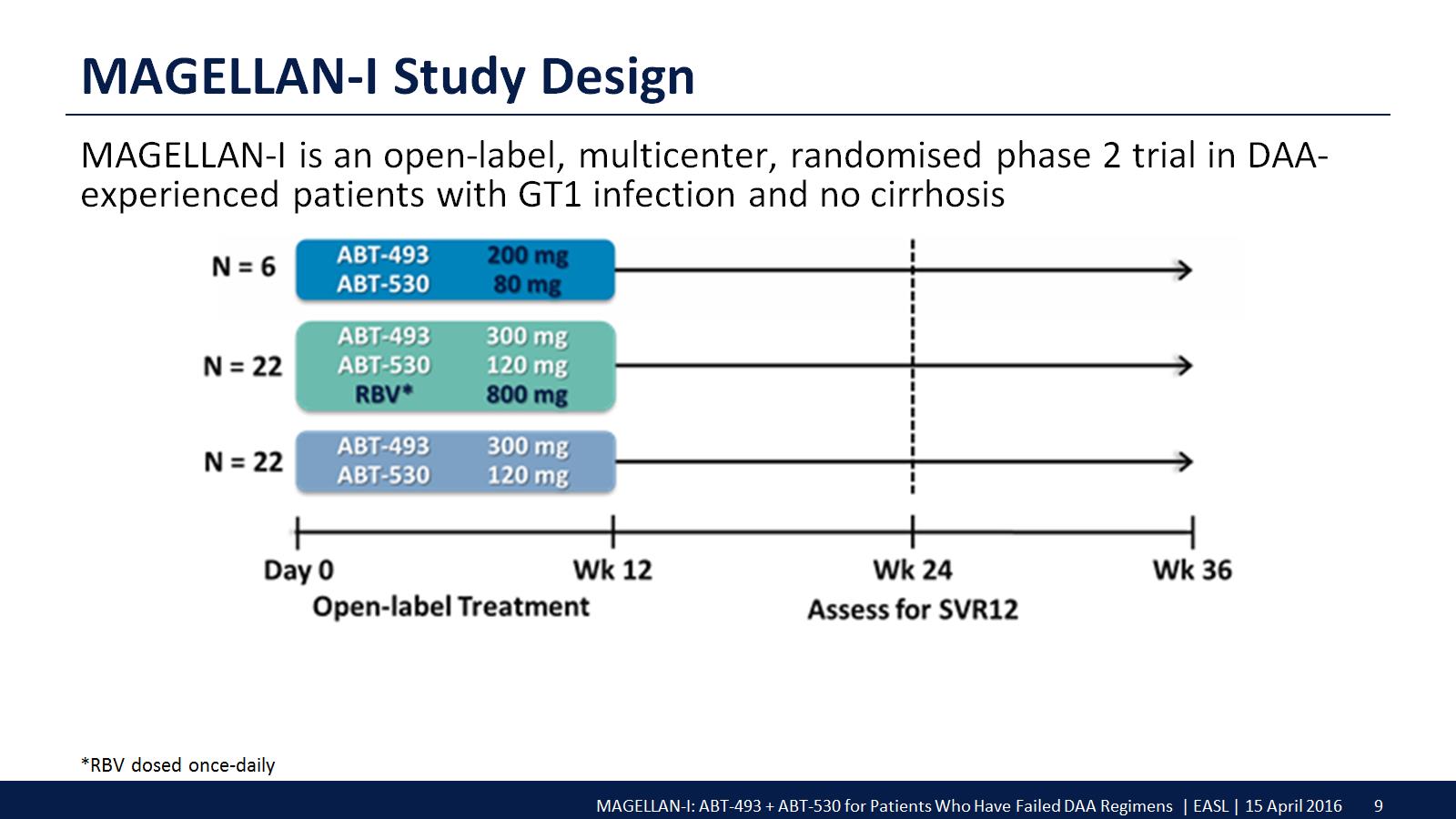 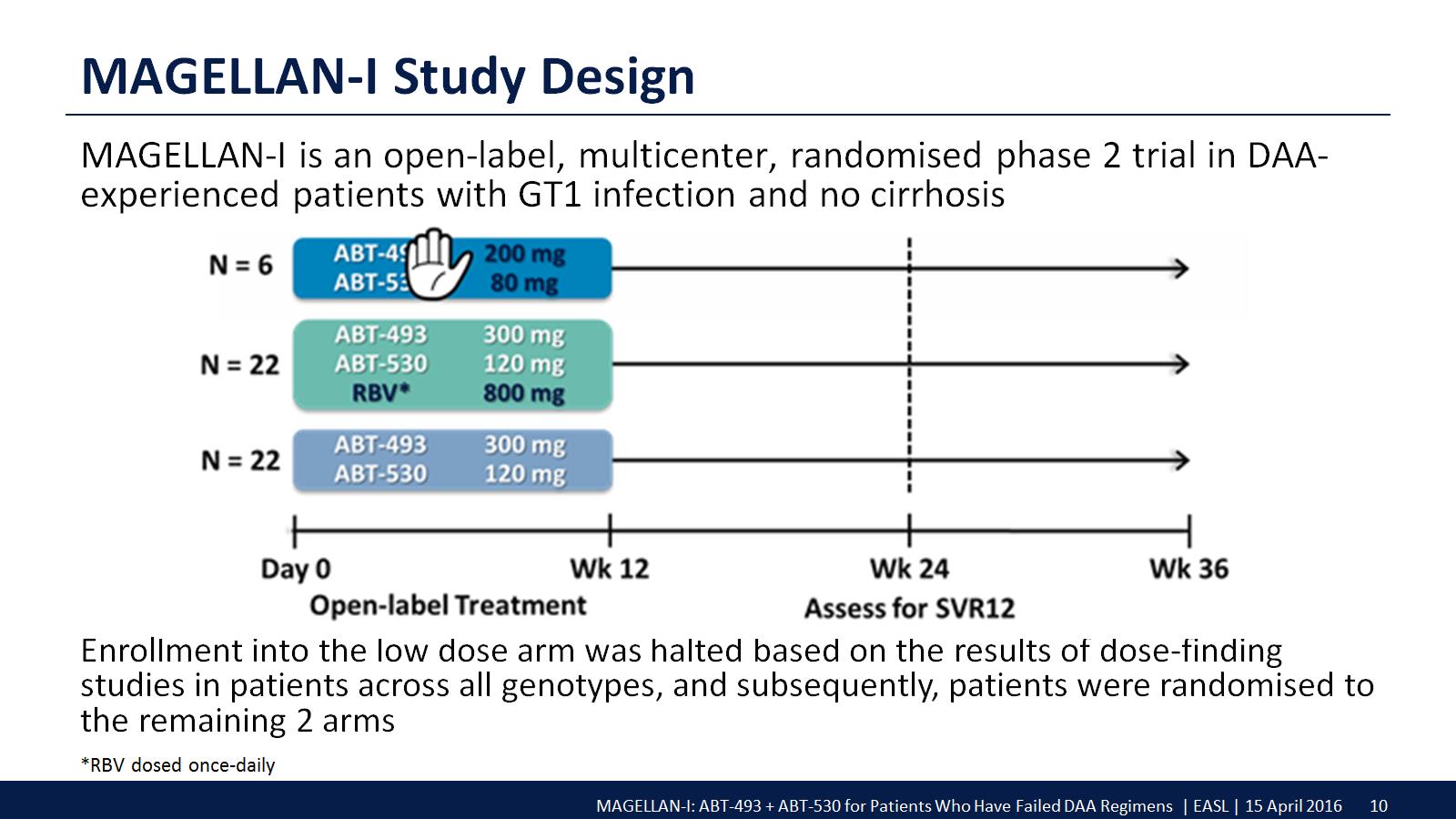 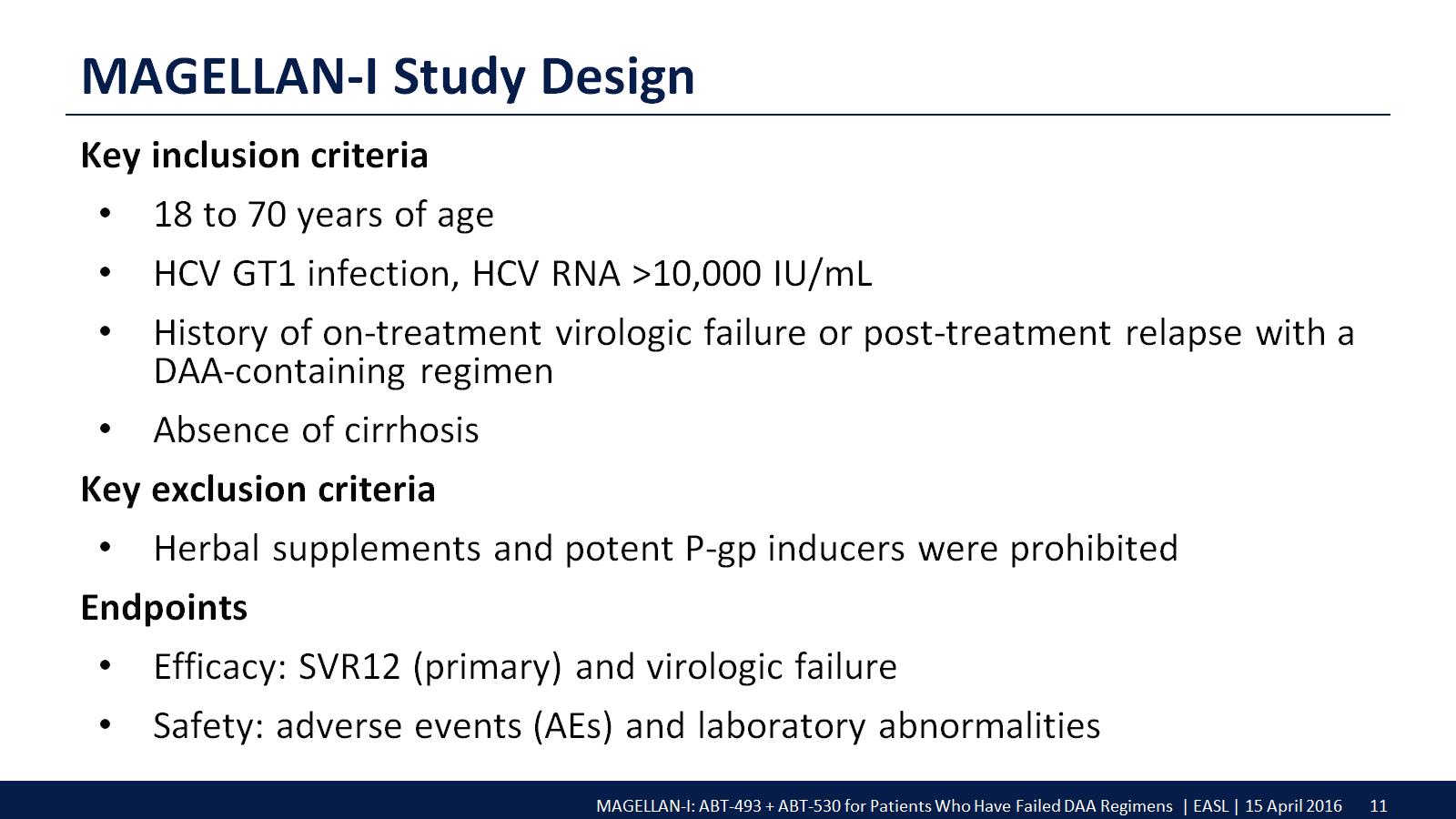 MAGELLAN-I Study Design
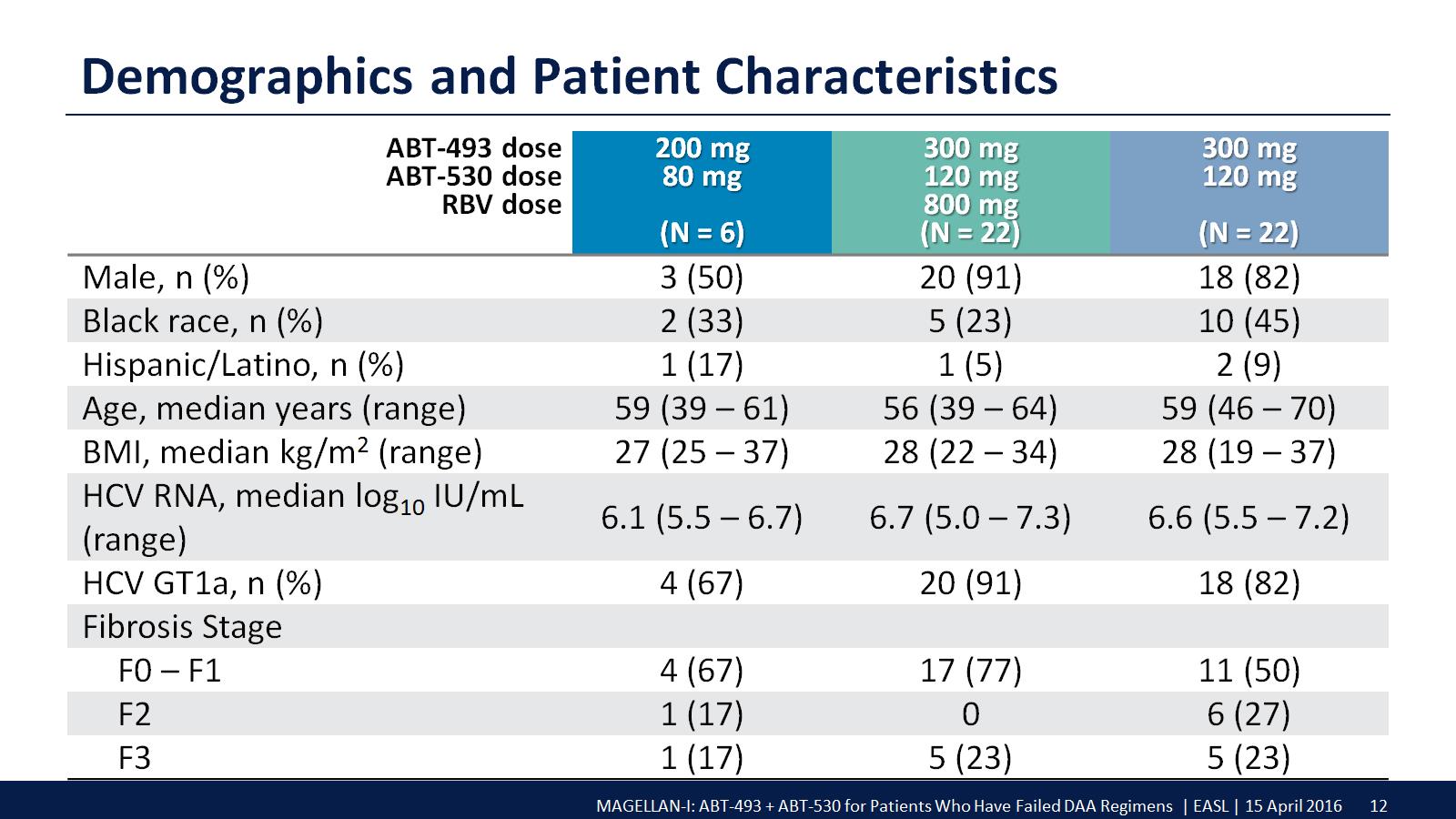 Demographics and Patient Characteristics
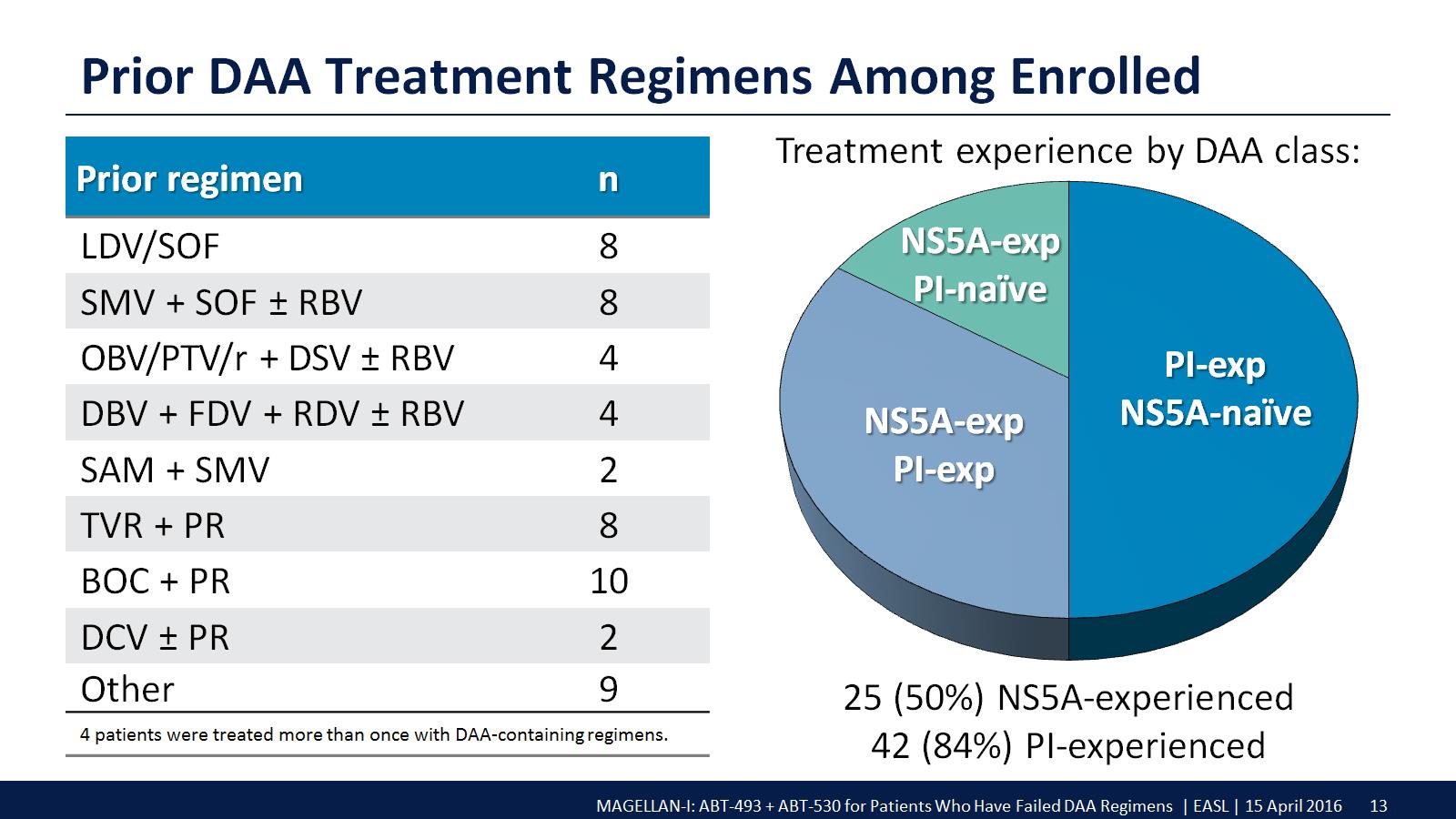 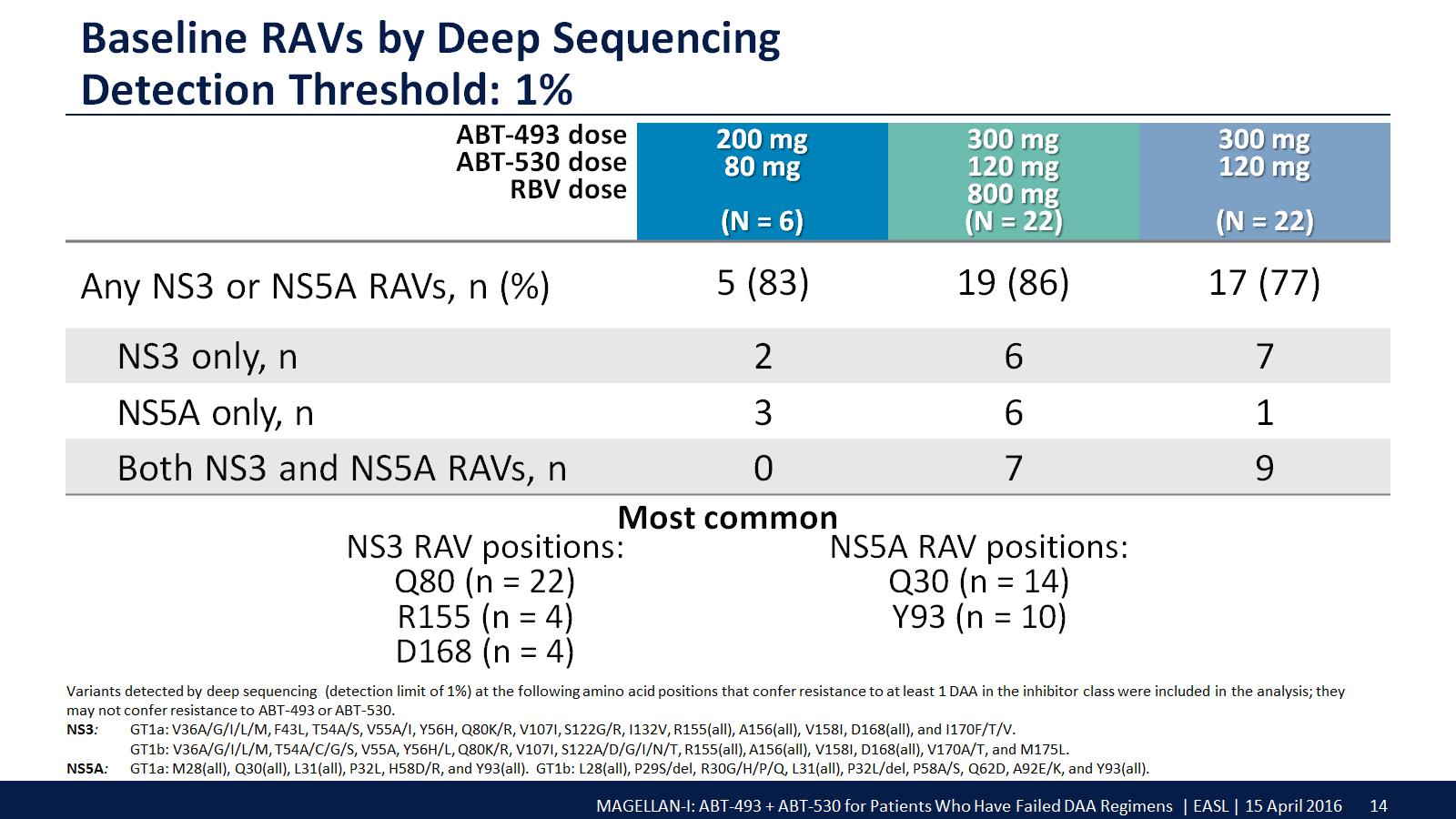 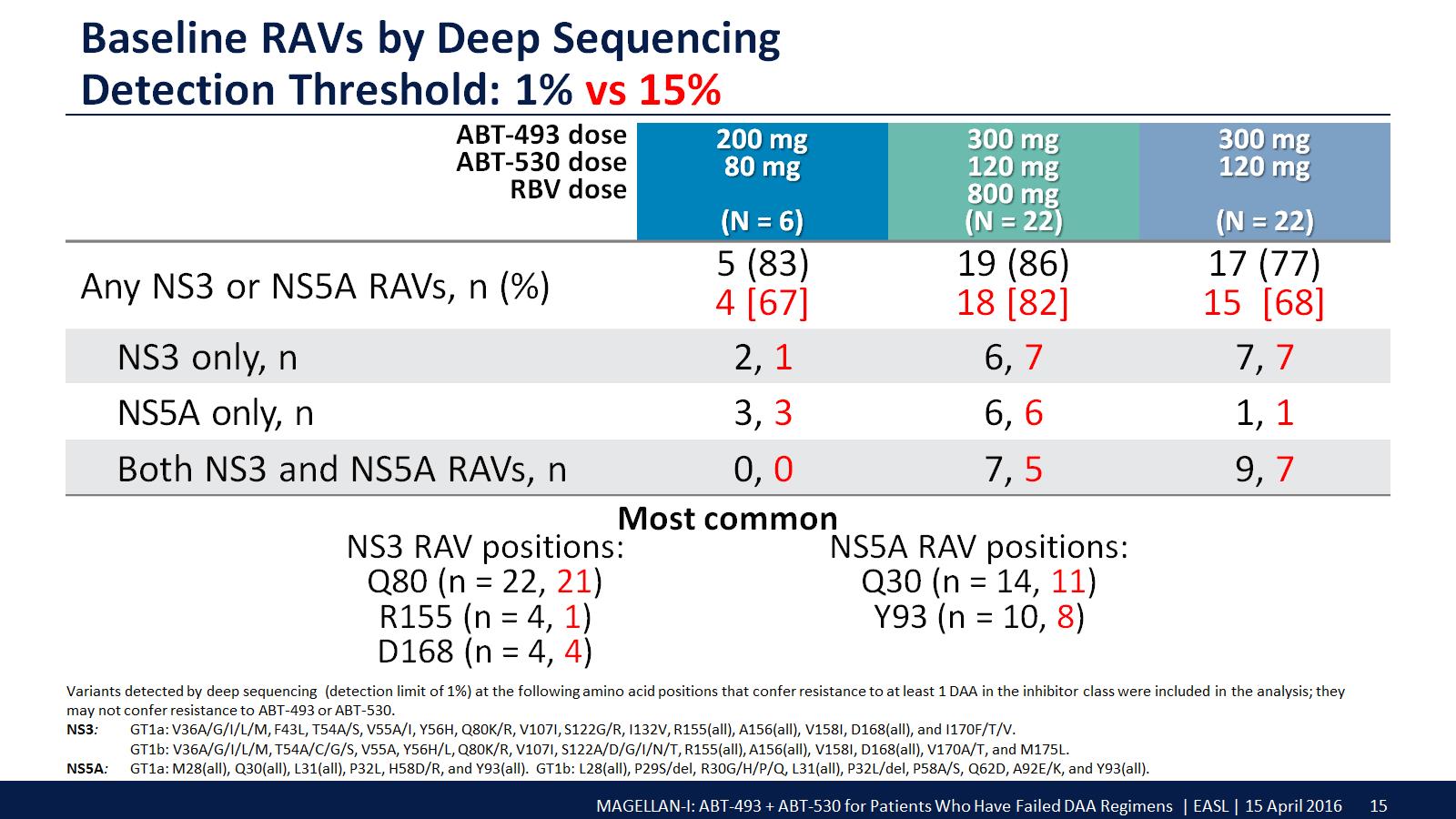 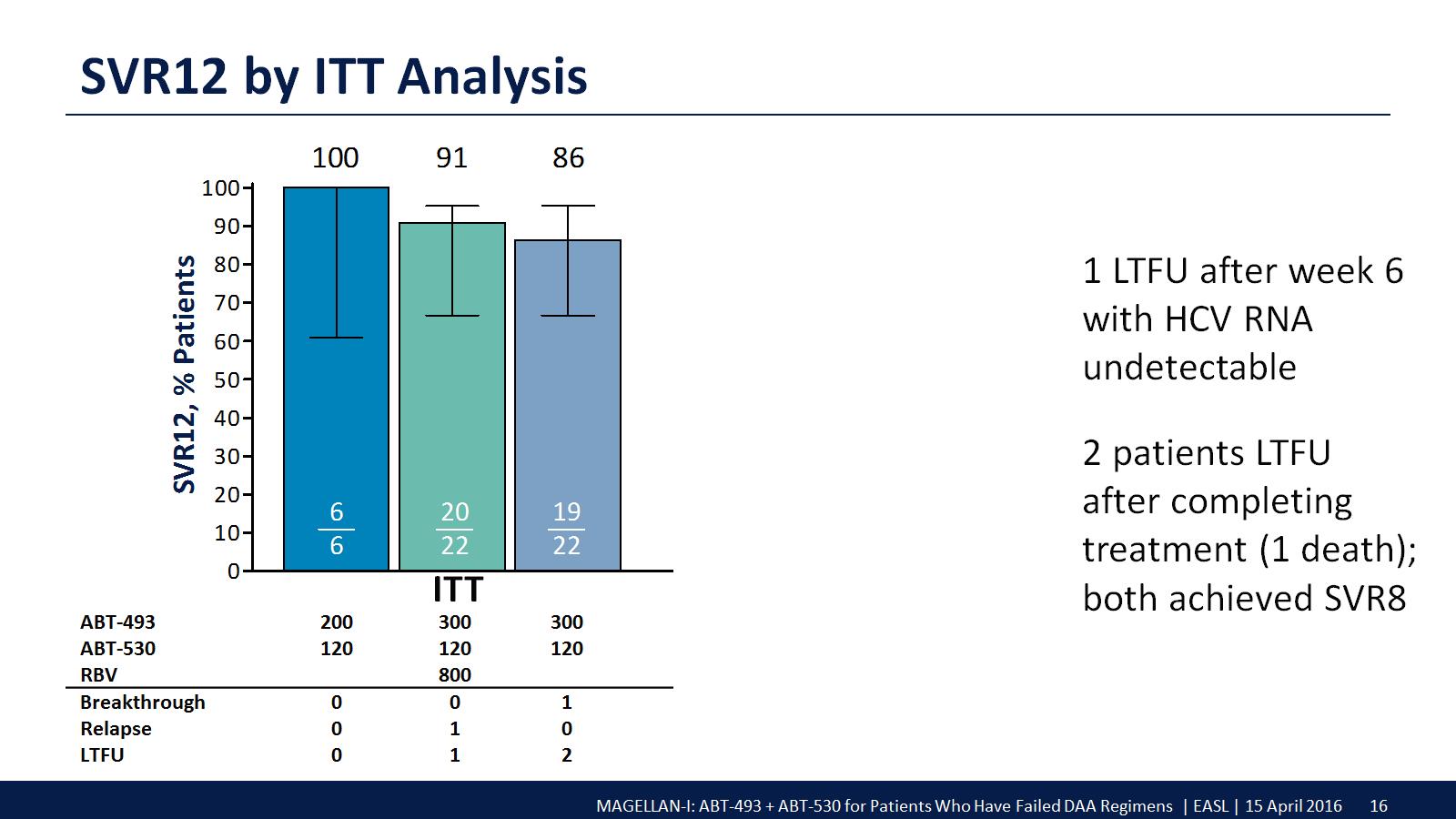 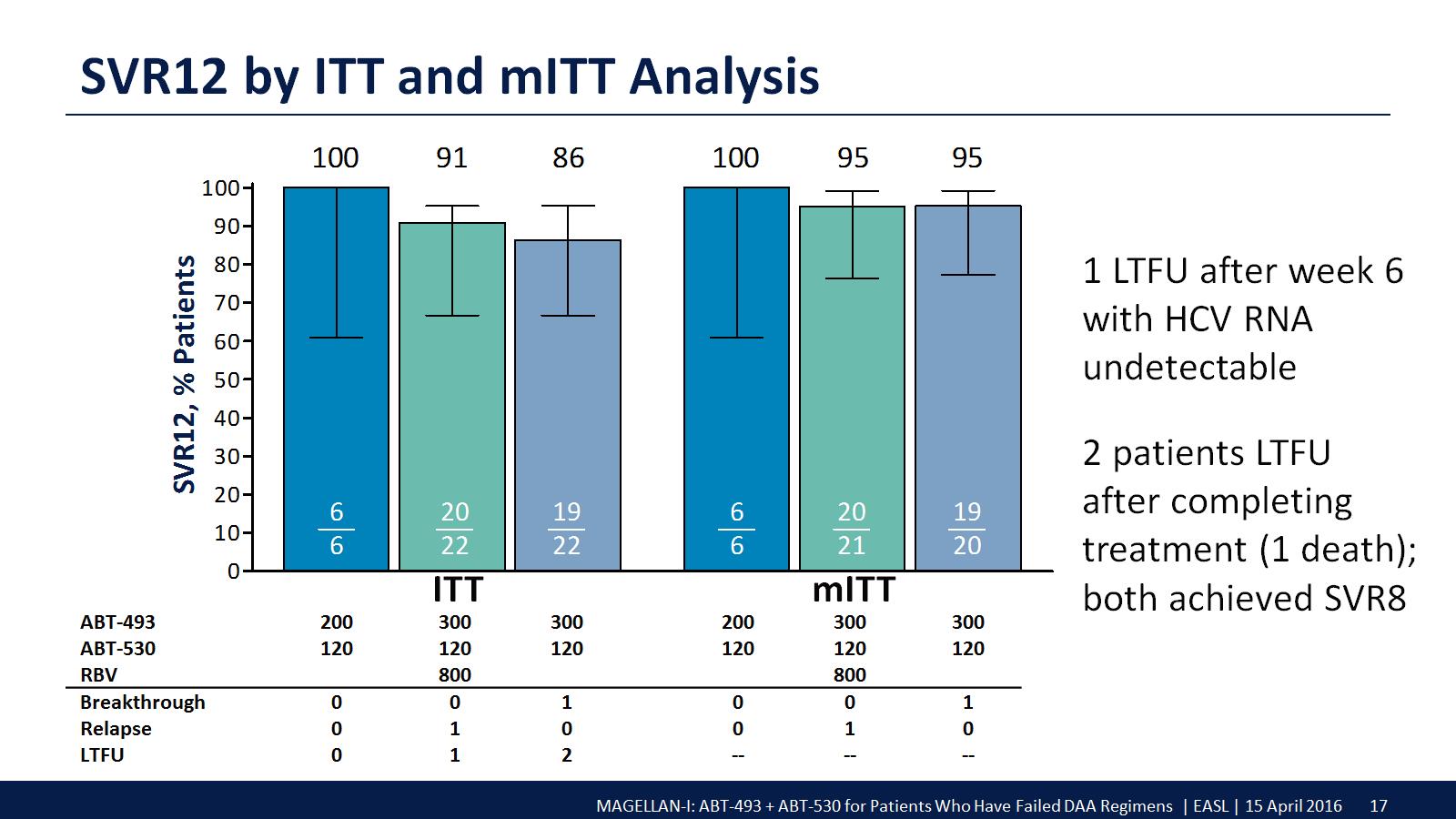 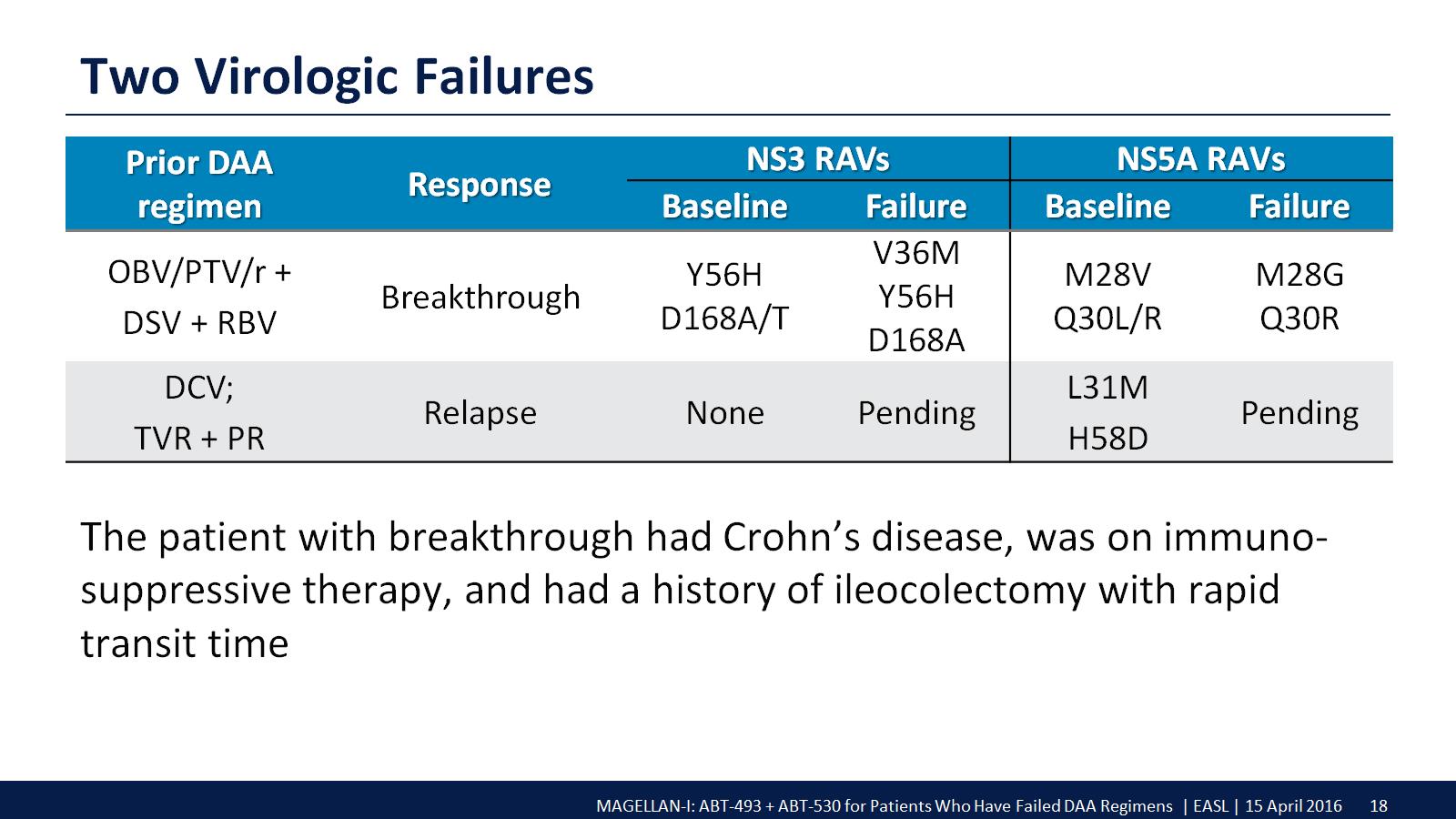 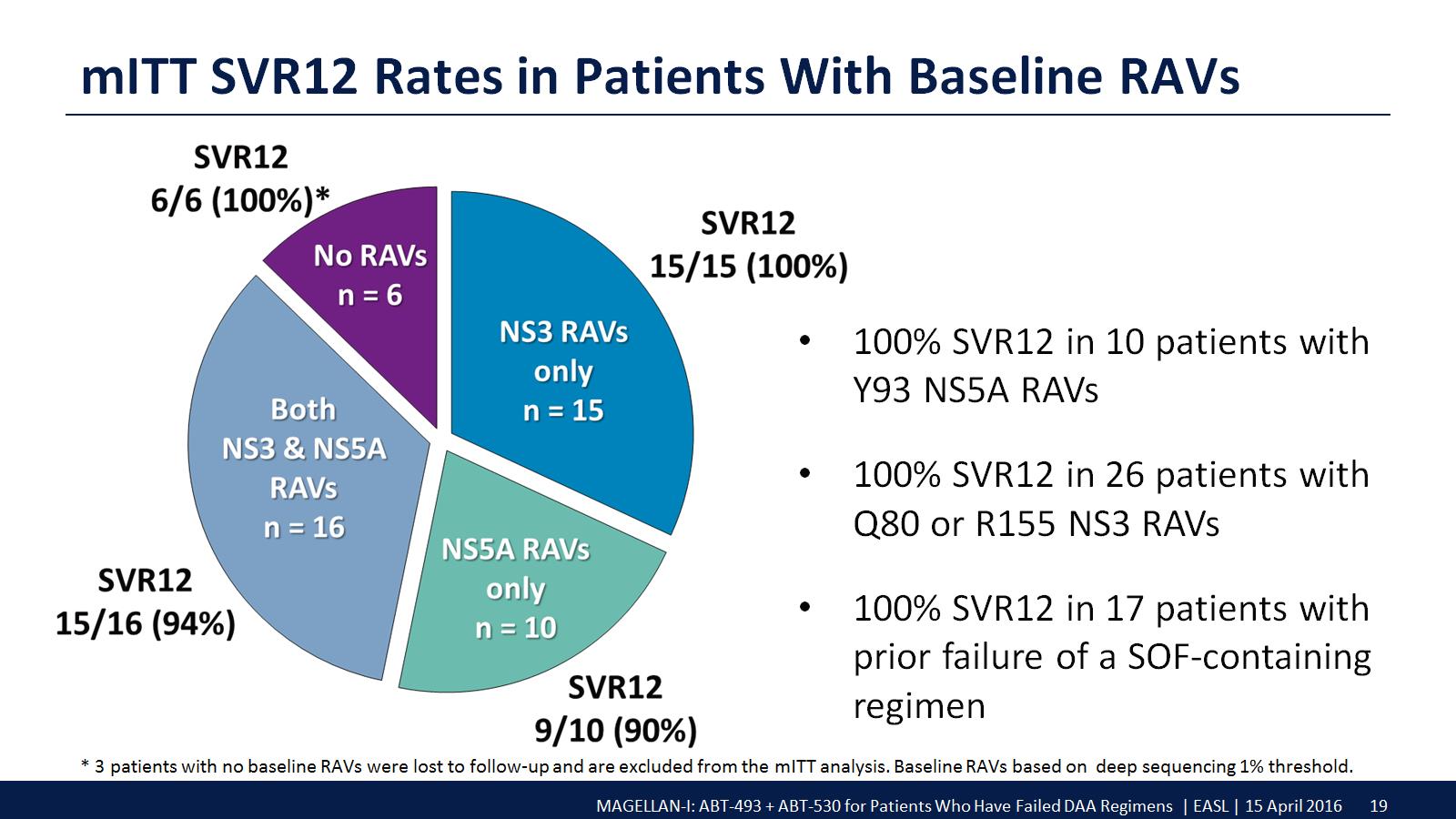 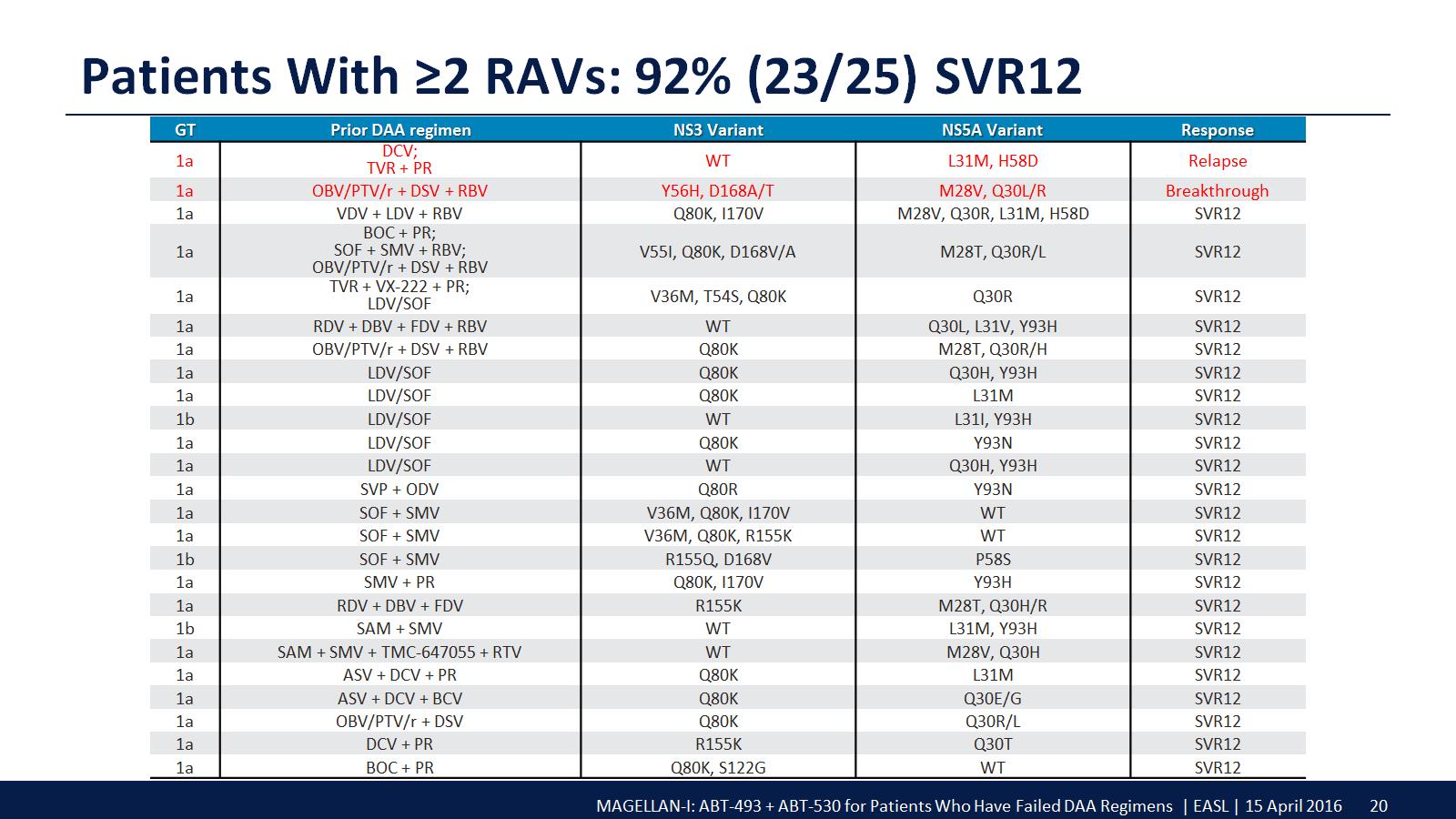 Patients With ≥2 RAVs: 92% (23/25) SVR12
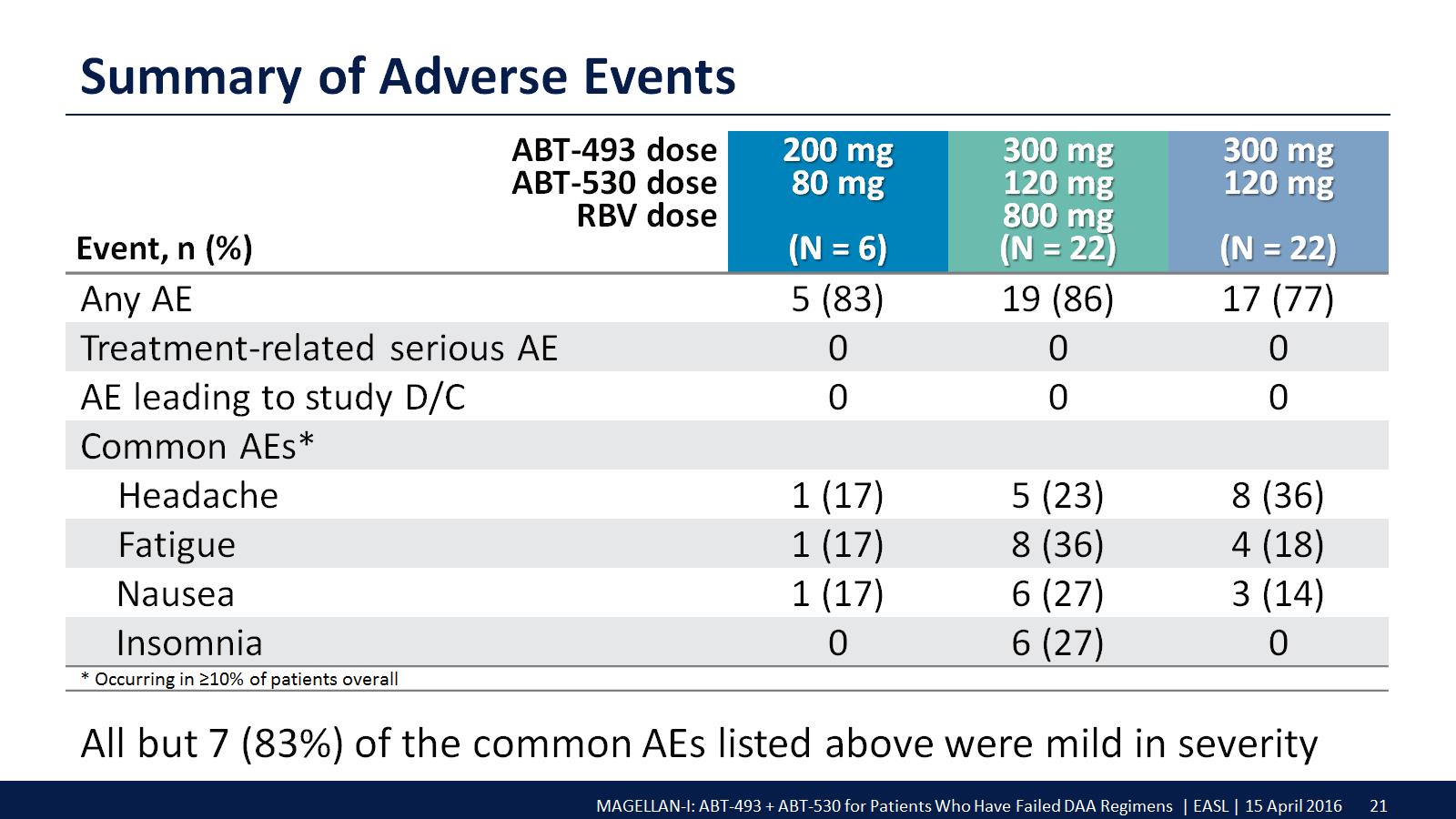 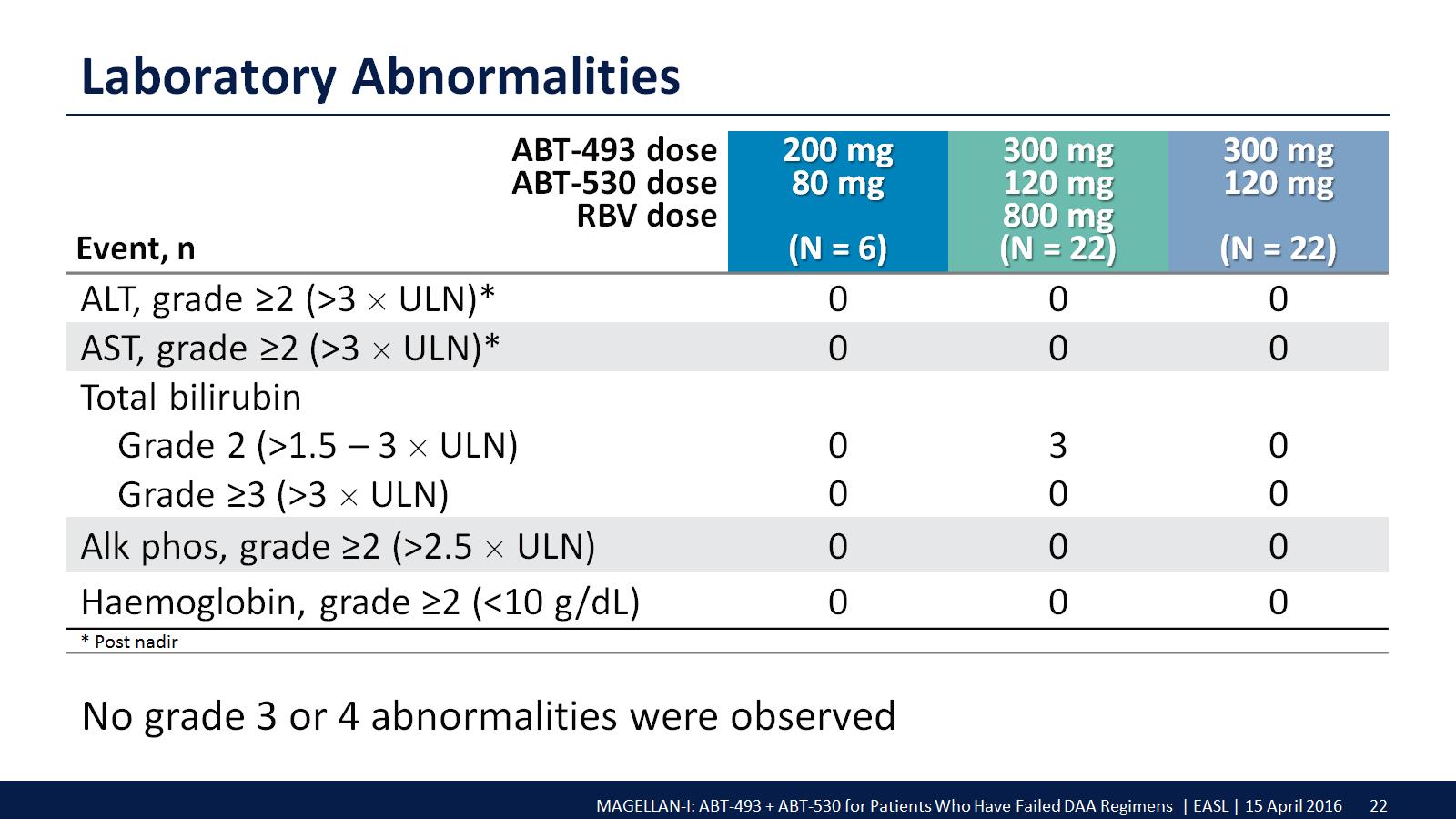 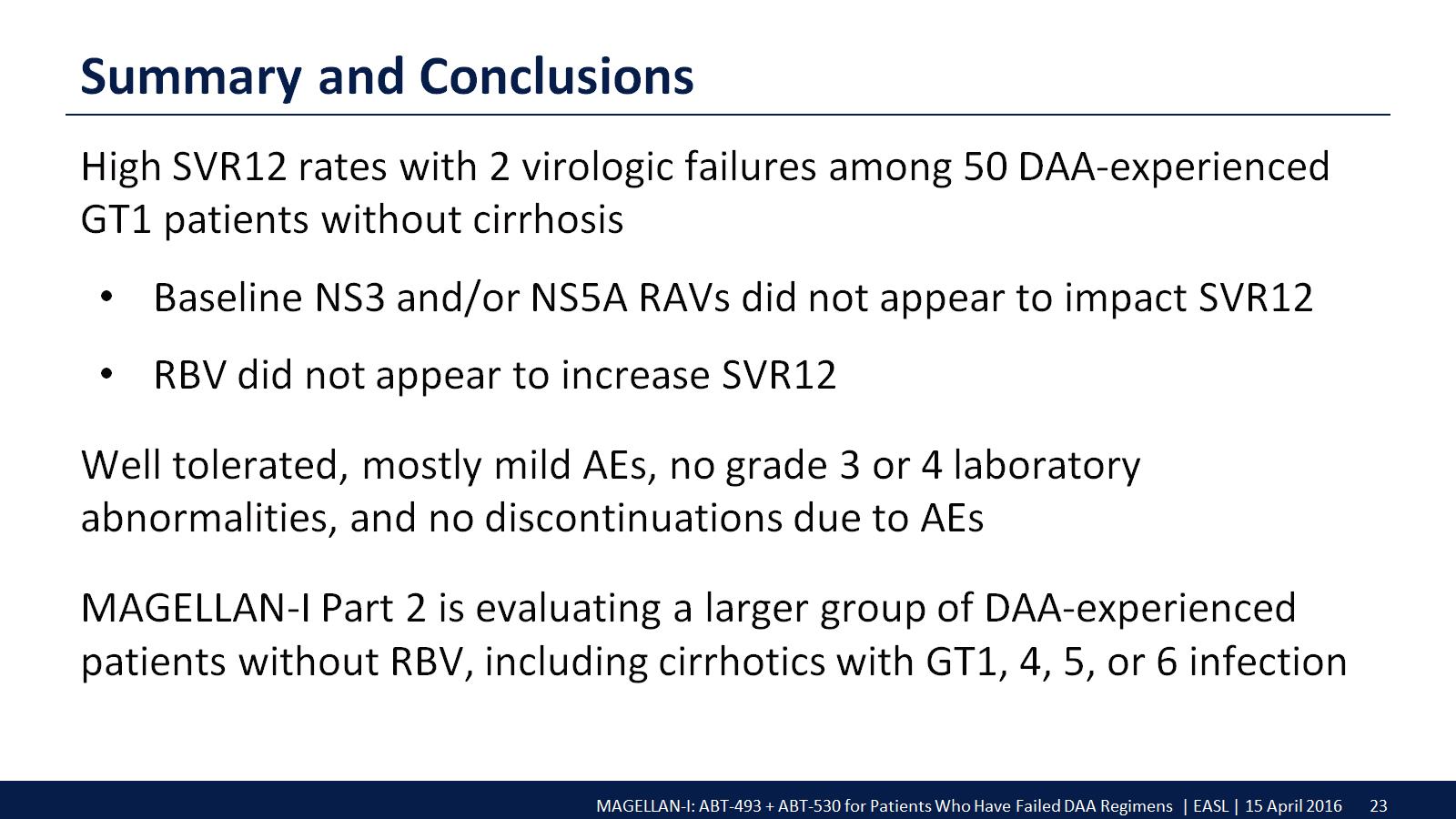 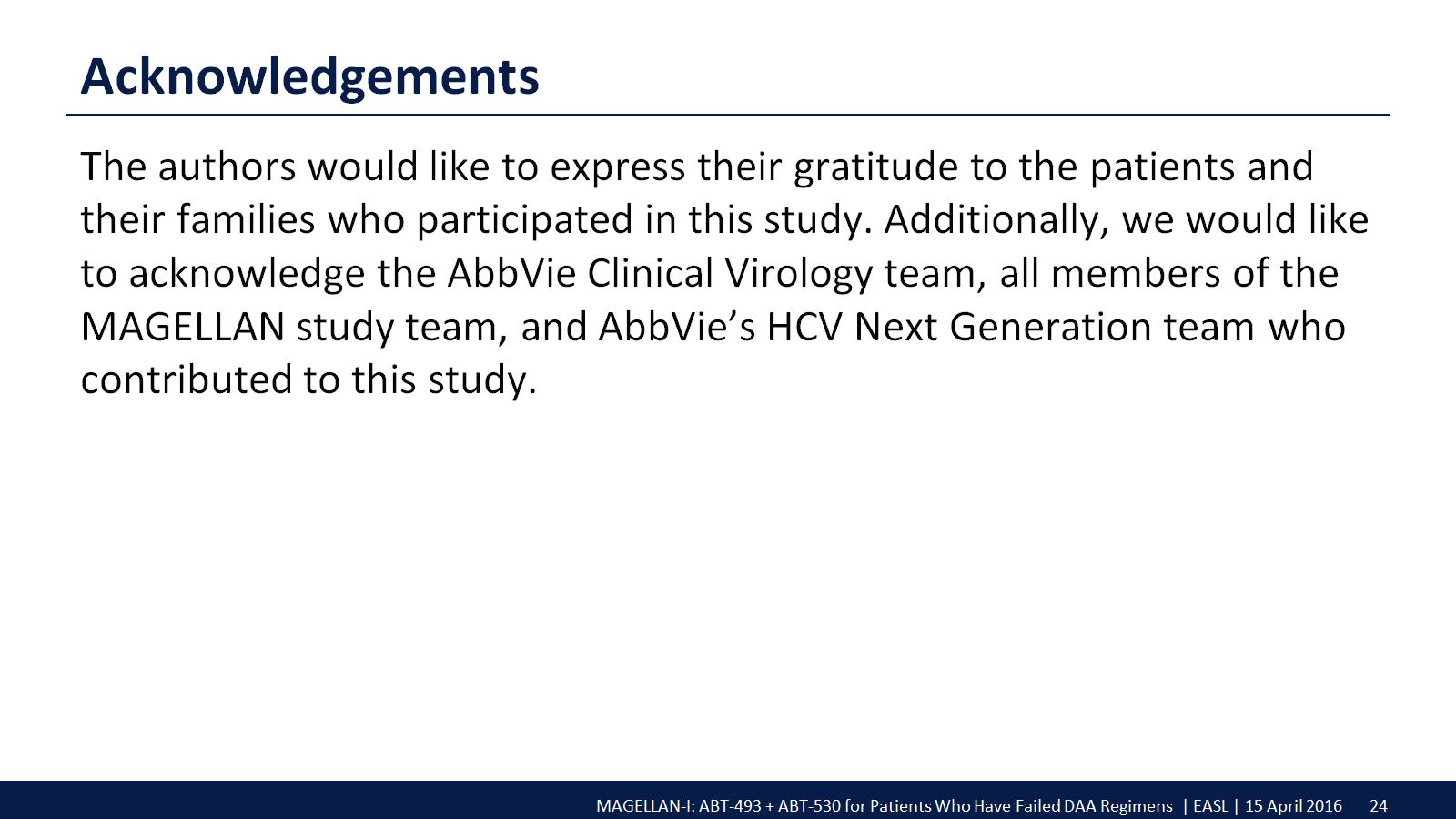 Acknowledgements